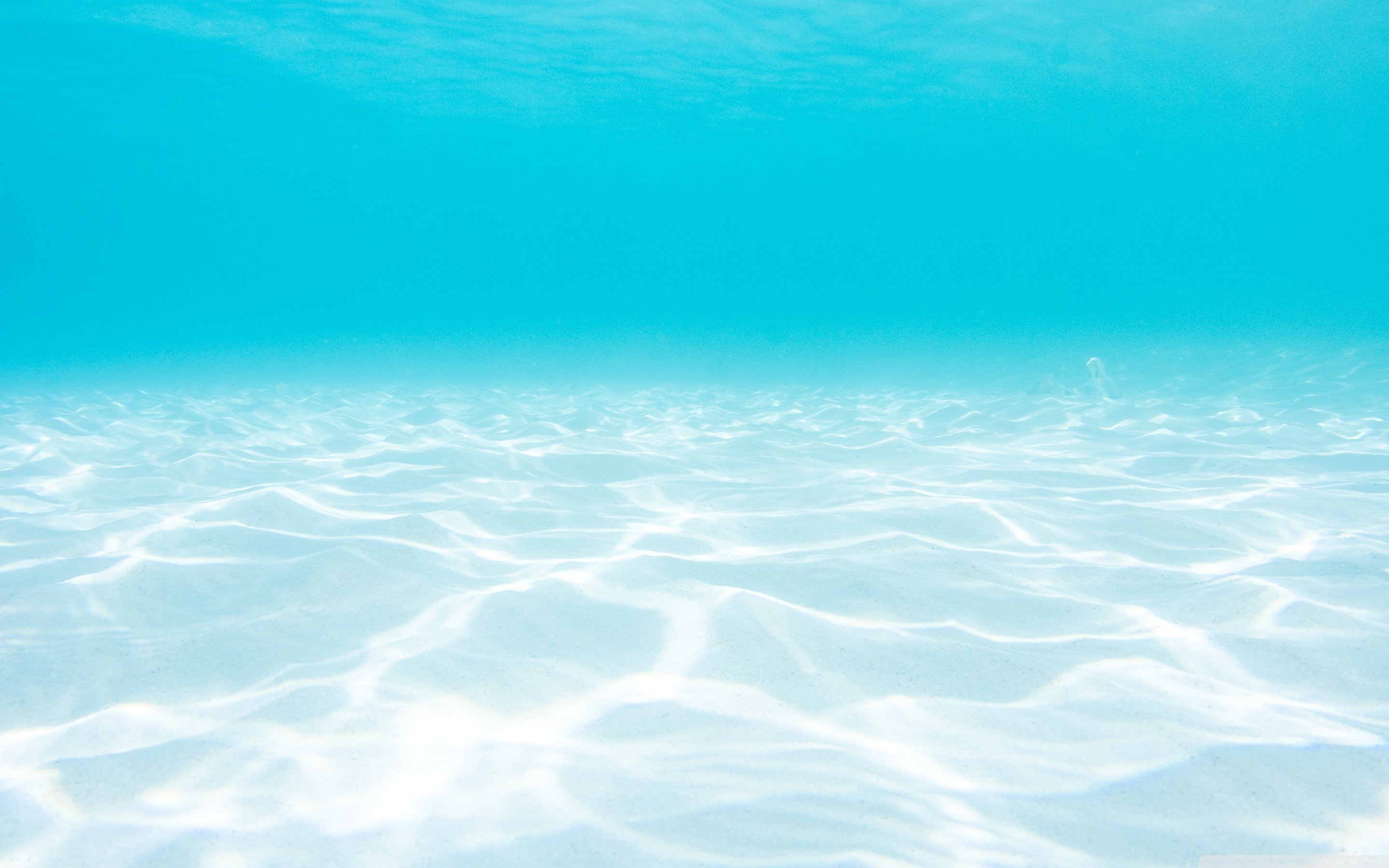 Муниципальное дошкольное образовательное учреждение
Волжский детский сад общеразвивающего вида с приоритетным осуществлением физического развития воспитанников
Мастер-класс
«Пластилинография- как средство творческих способностей дошкольников»
Выполнила 
Воспитатель
 Петровичева Л.С.
Волга
2022
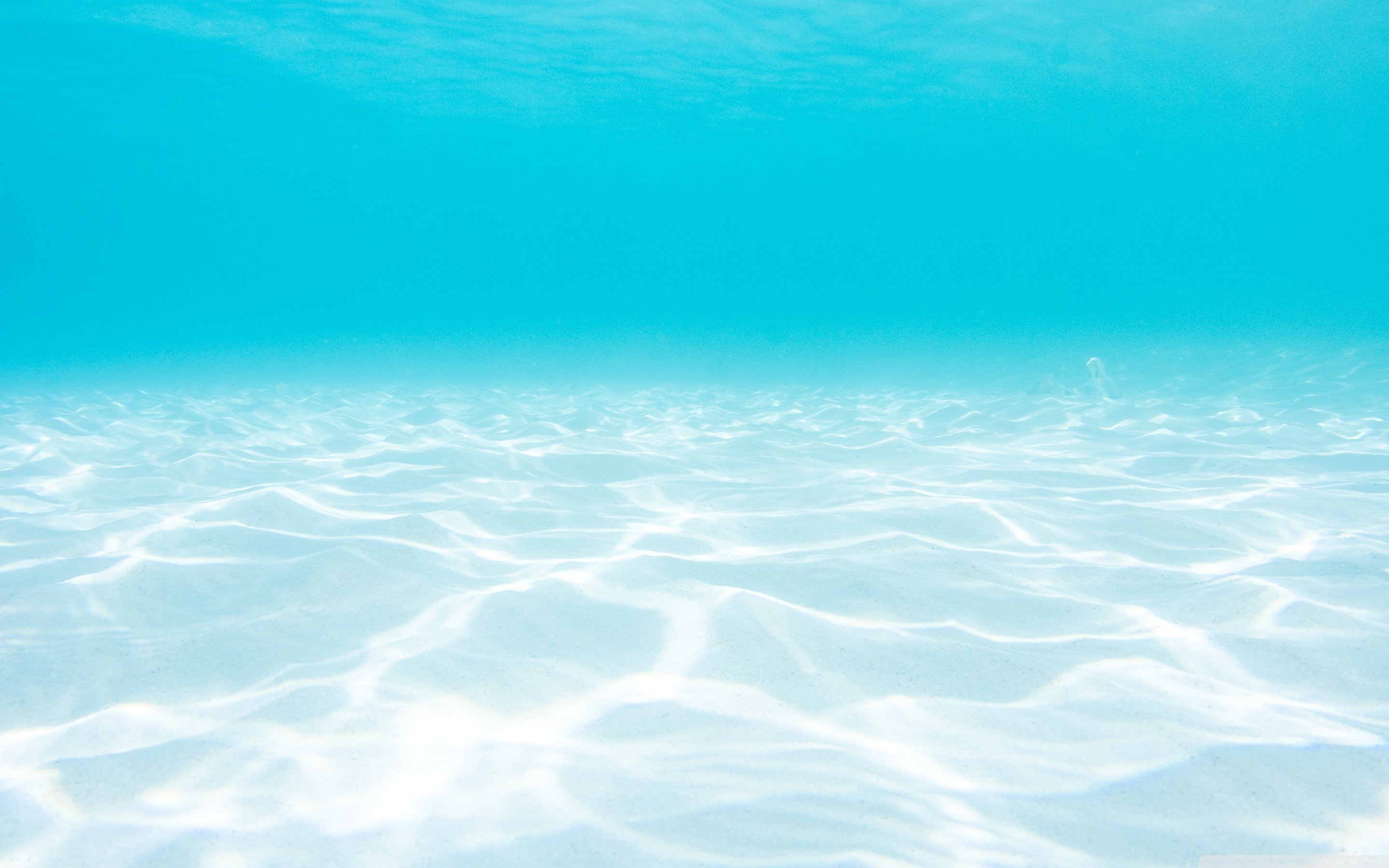 Цель:  создание условий для повышения профессионального мастерства педагогов, получения новых знаний и освоения их в практической деятельности.

Задачи:
 продолжать знакомить участников мастер –класса с техникой «пластилинография»;
 развивать интерес к нетрадиционным способом изображения предметов и объектов на бумаге.
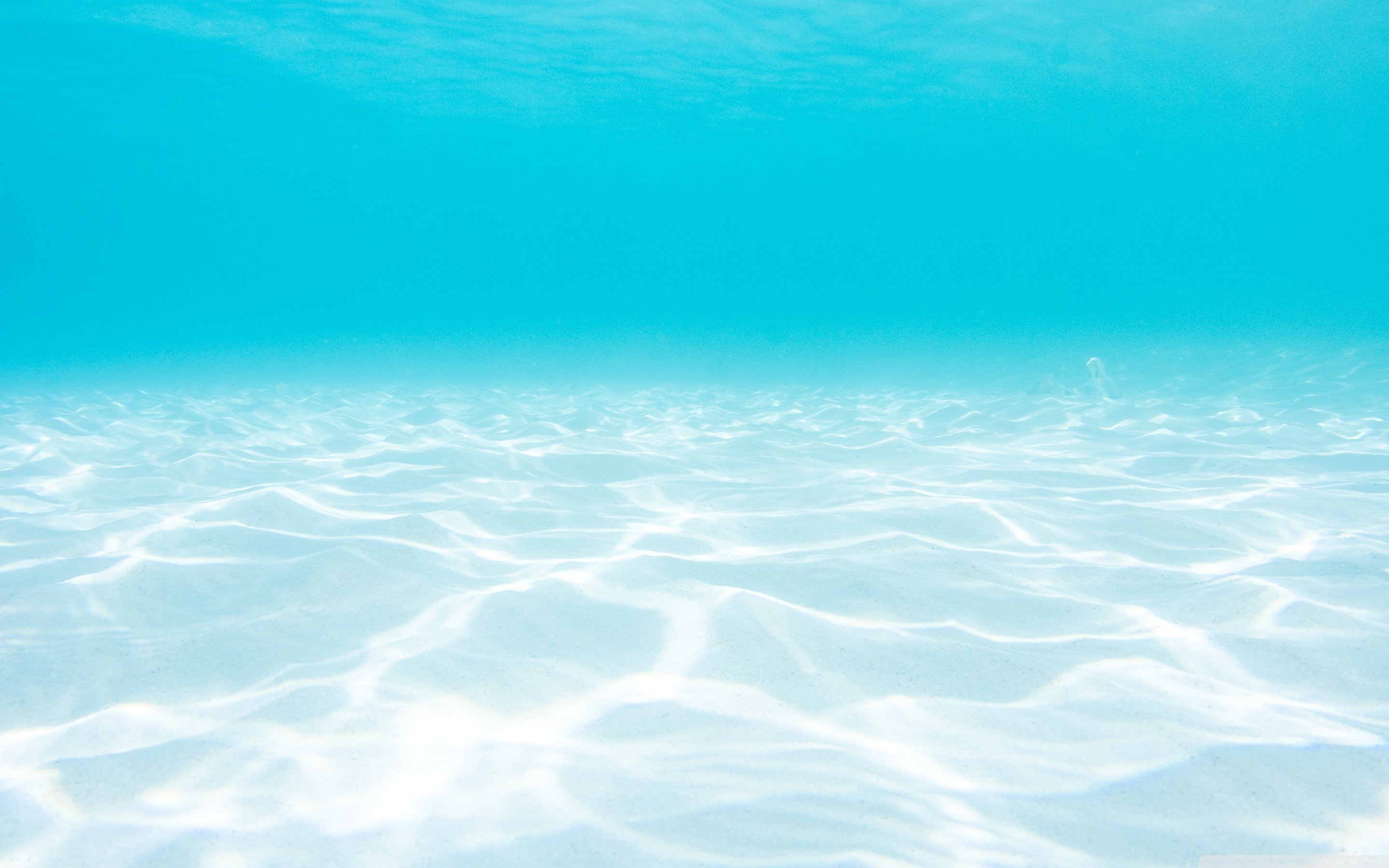 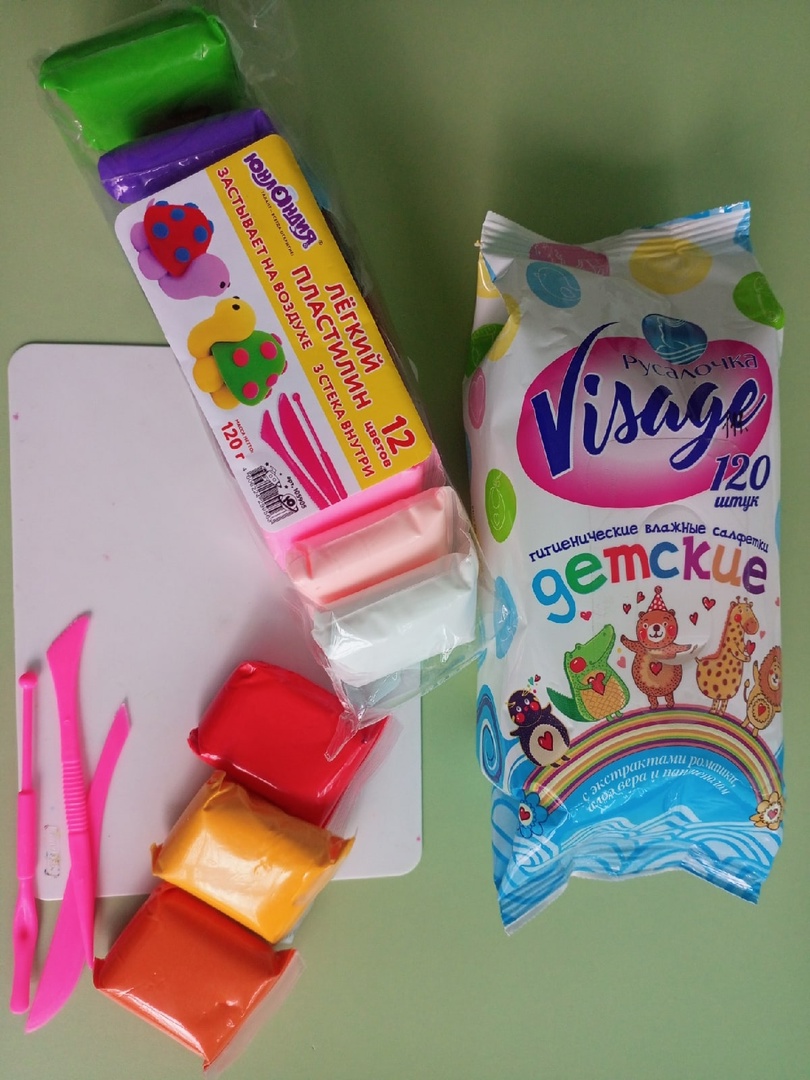 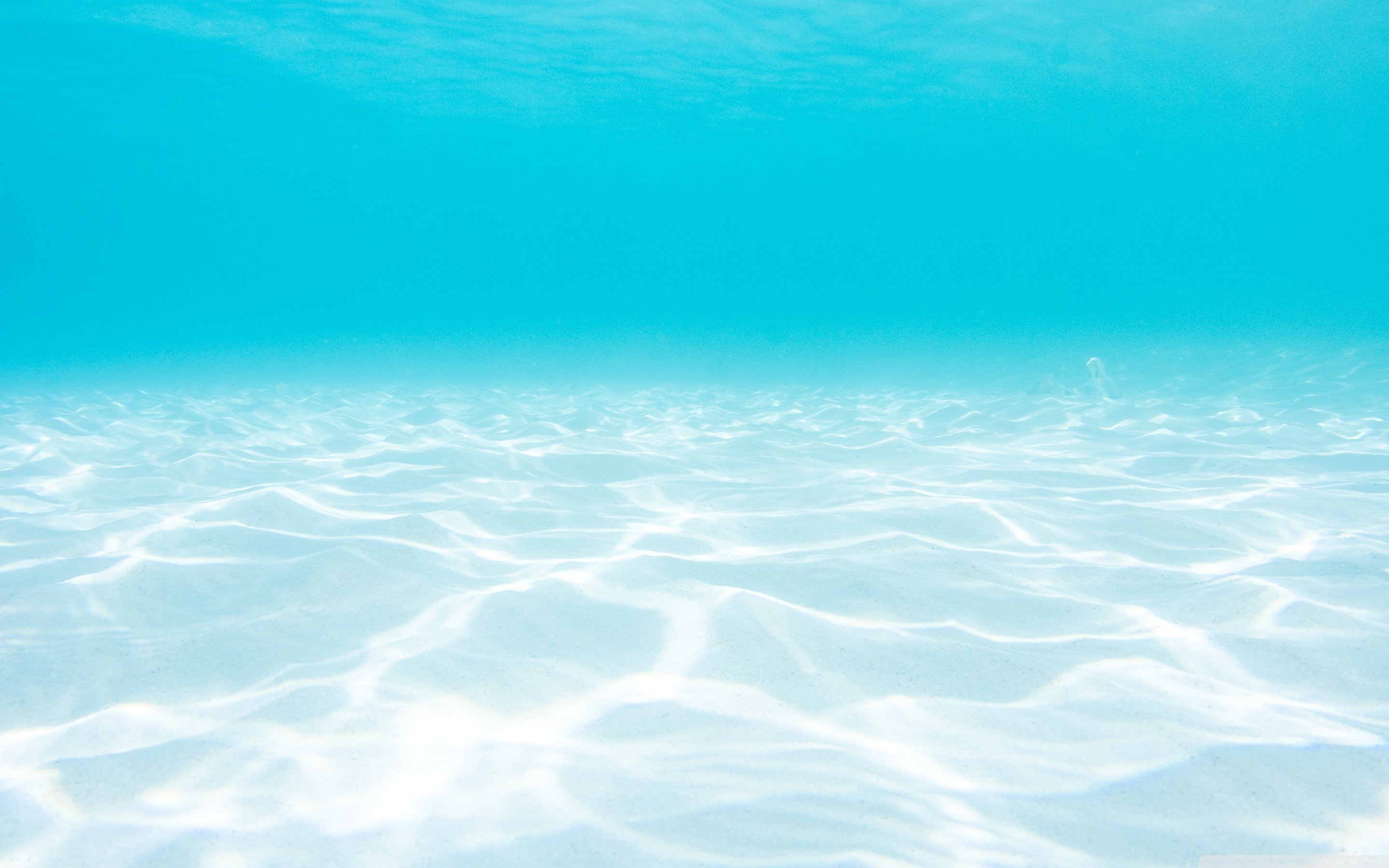 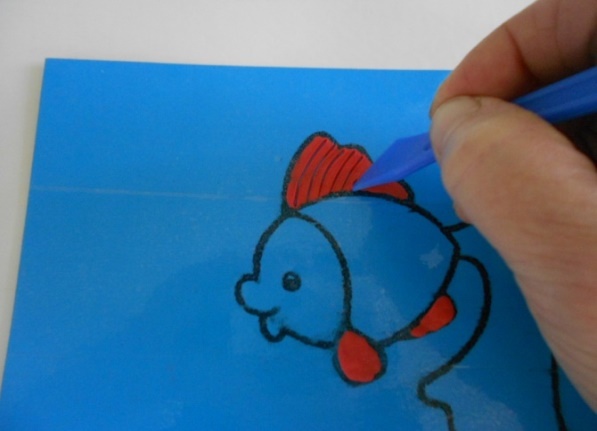 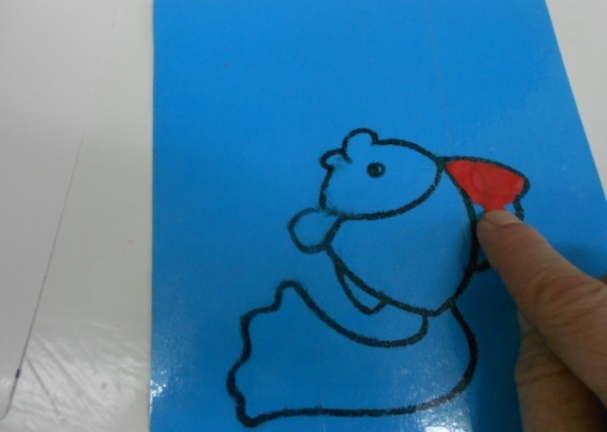 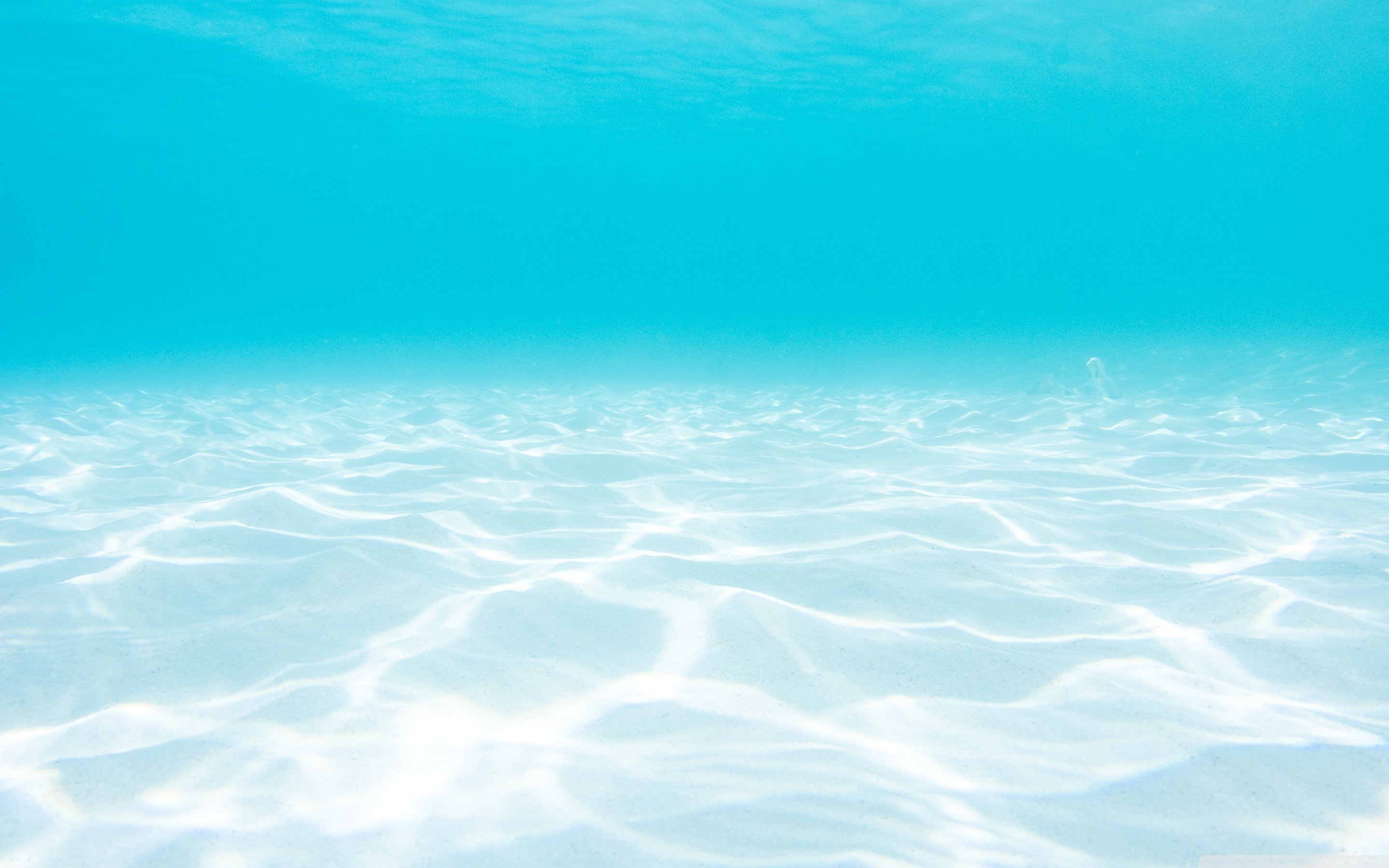 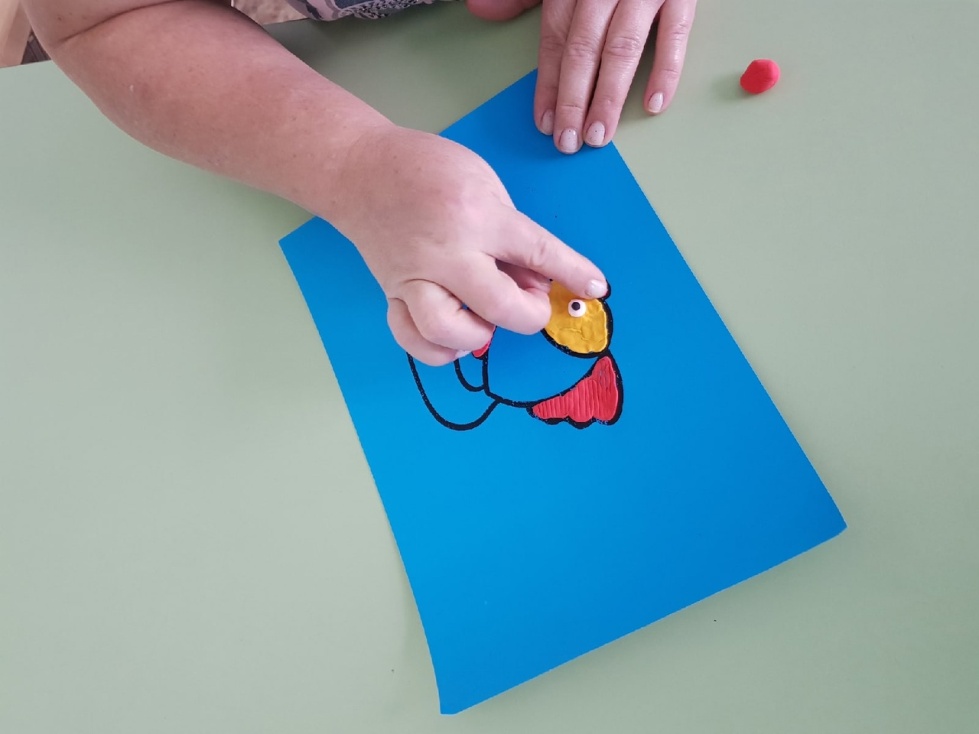 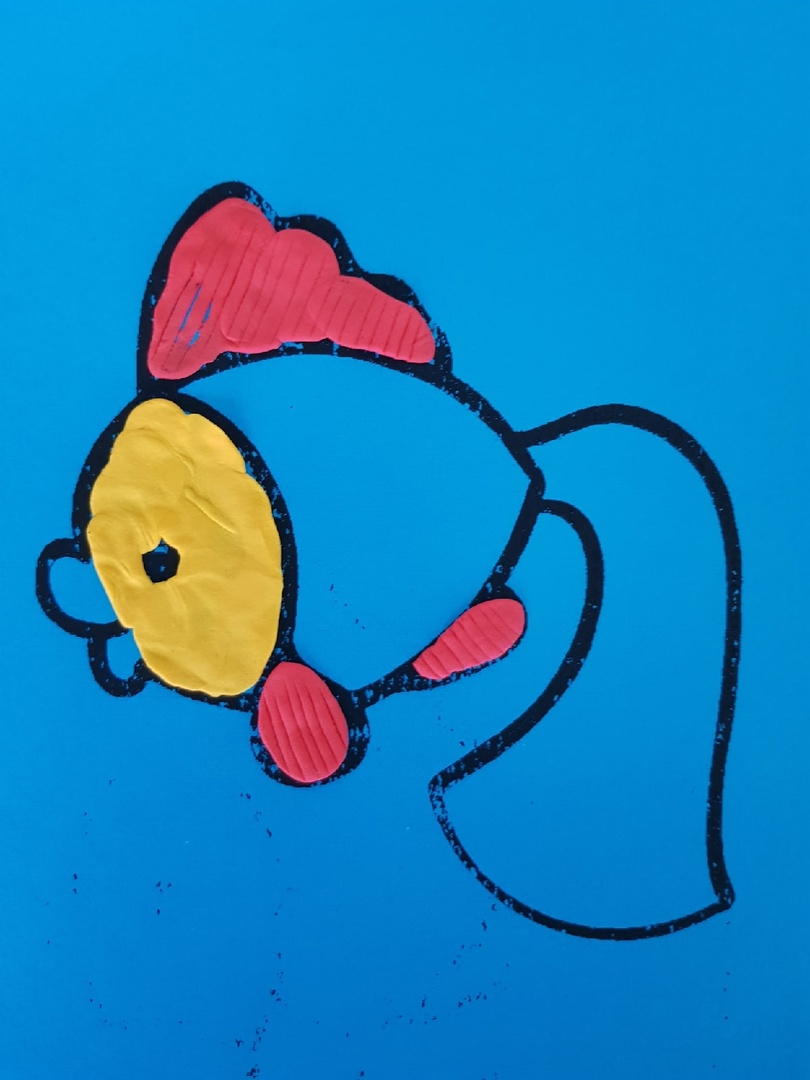 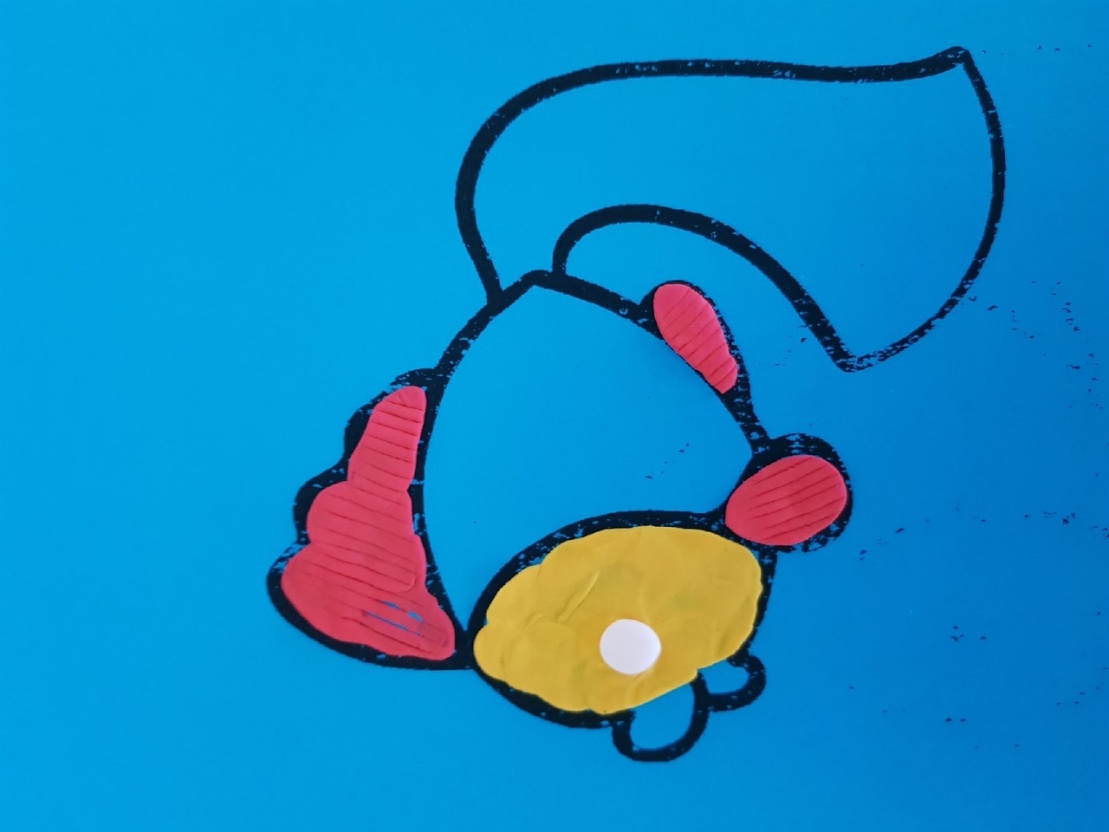 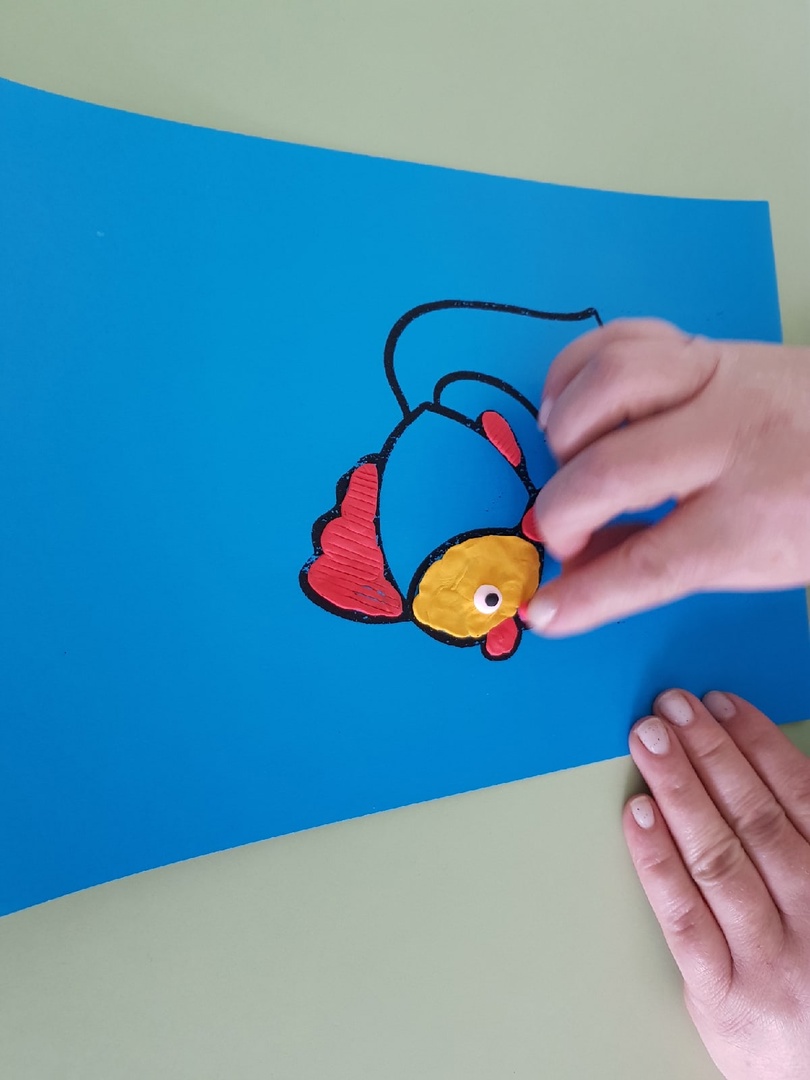 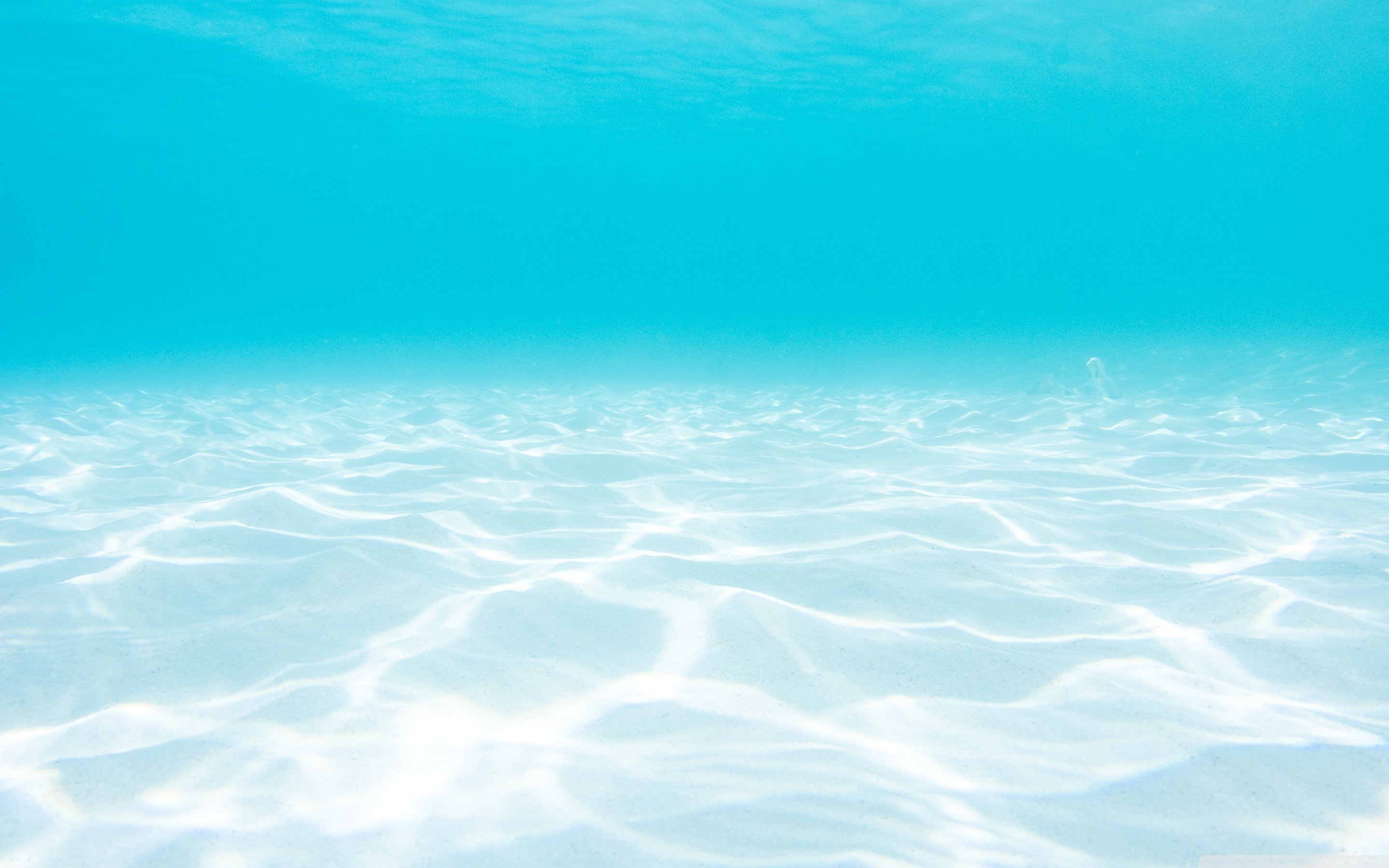 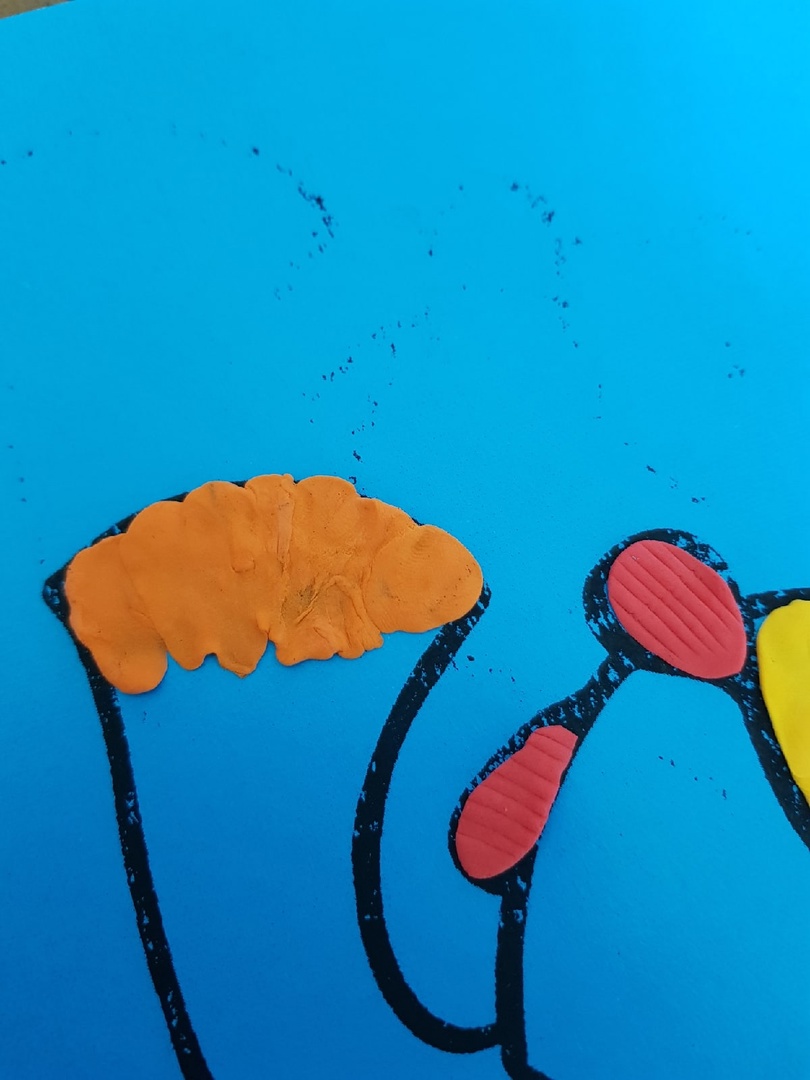 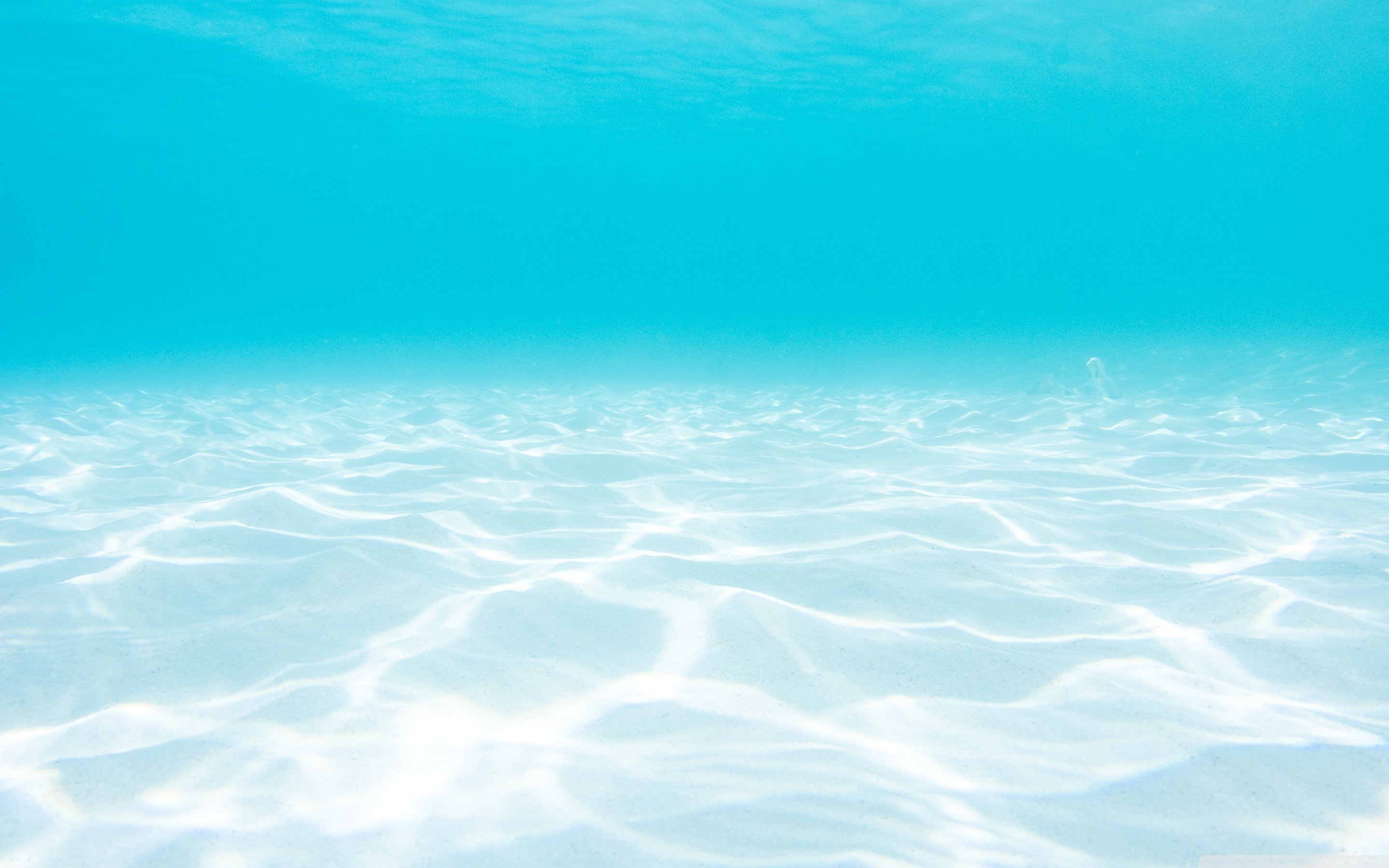 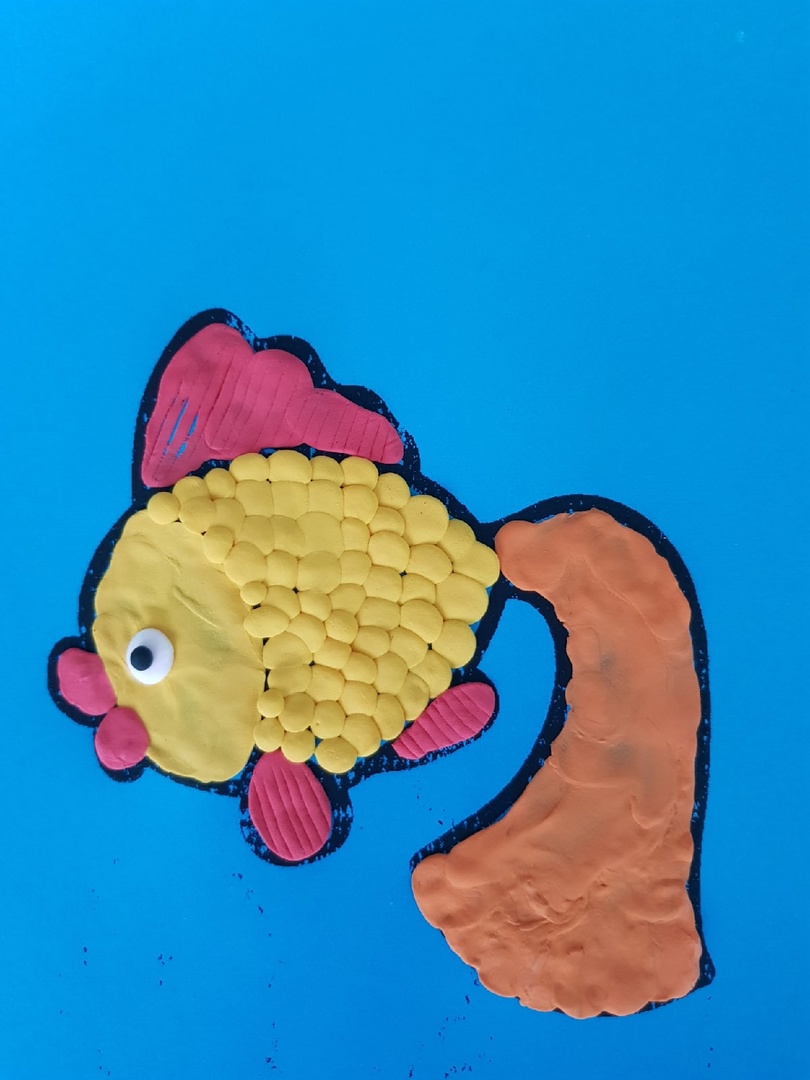 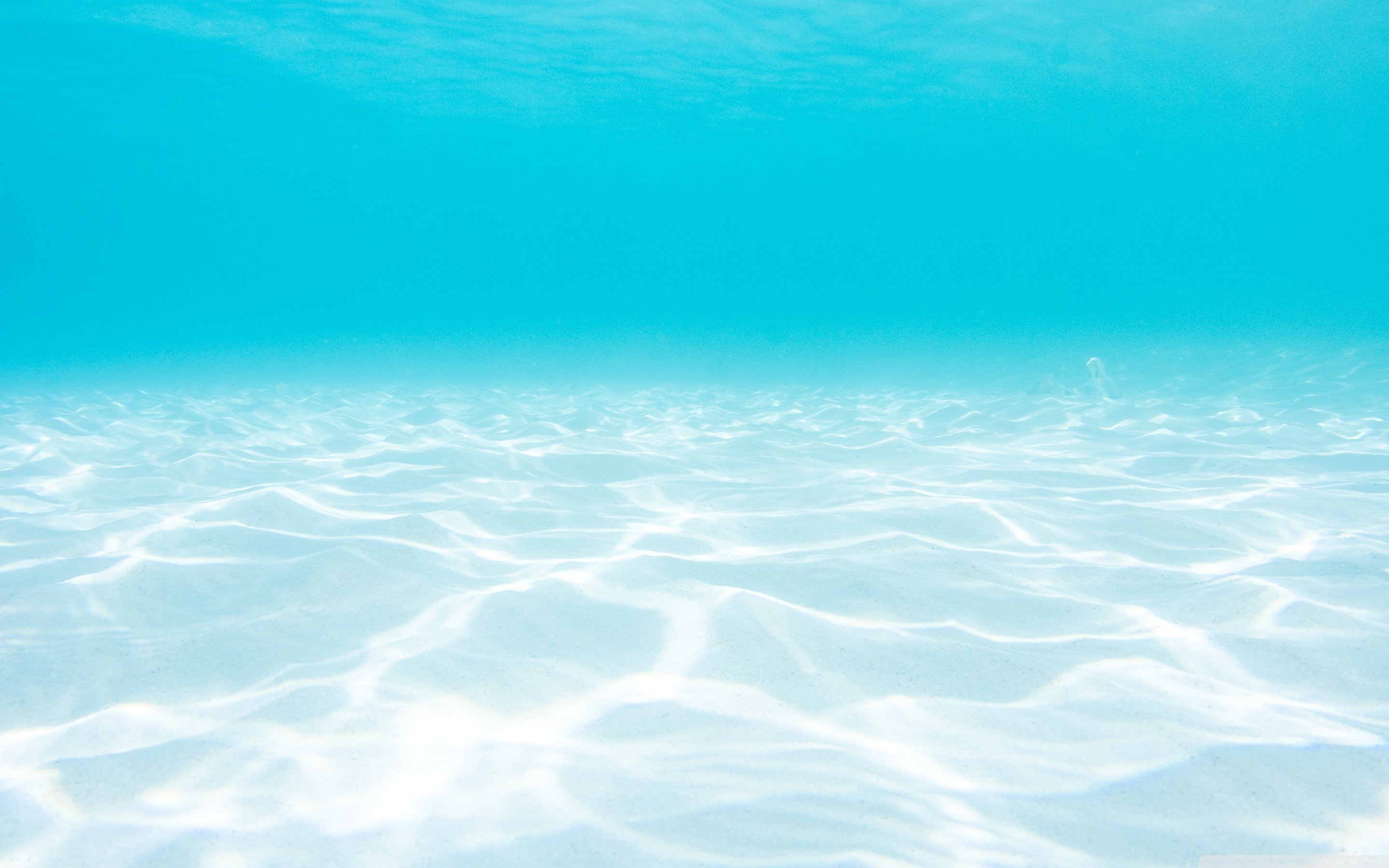 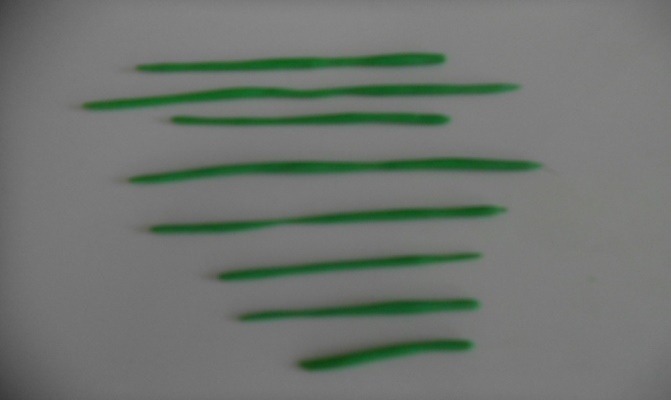 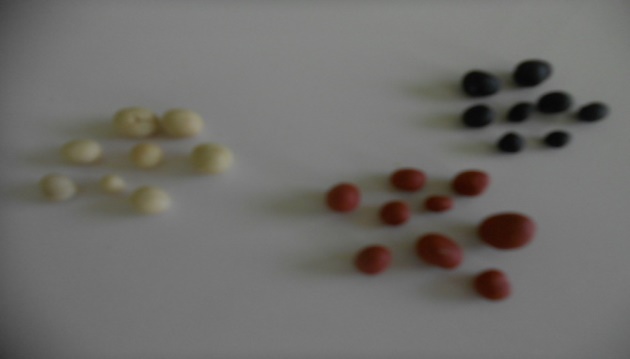 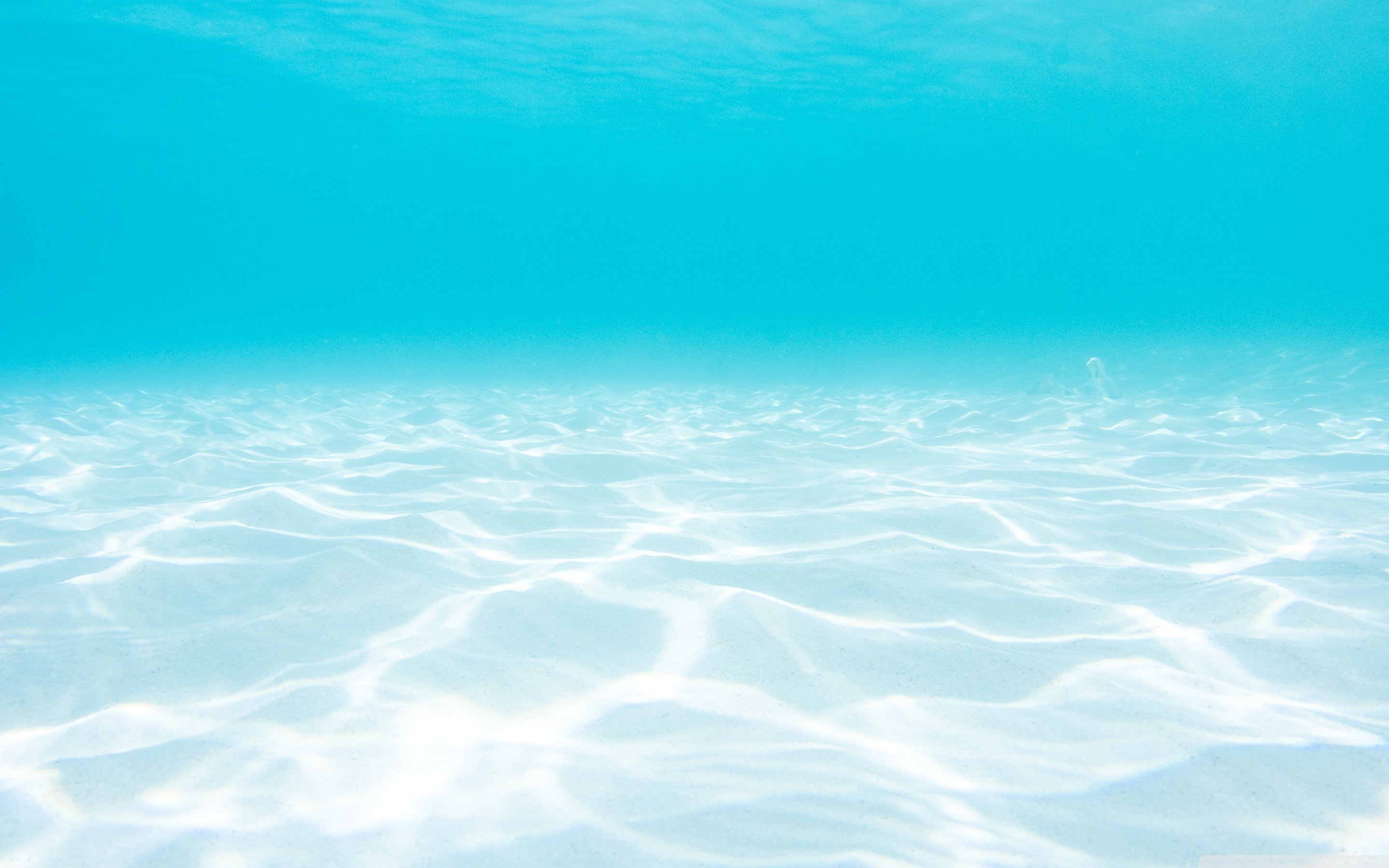 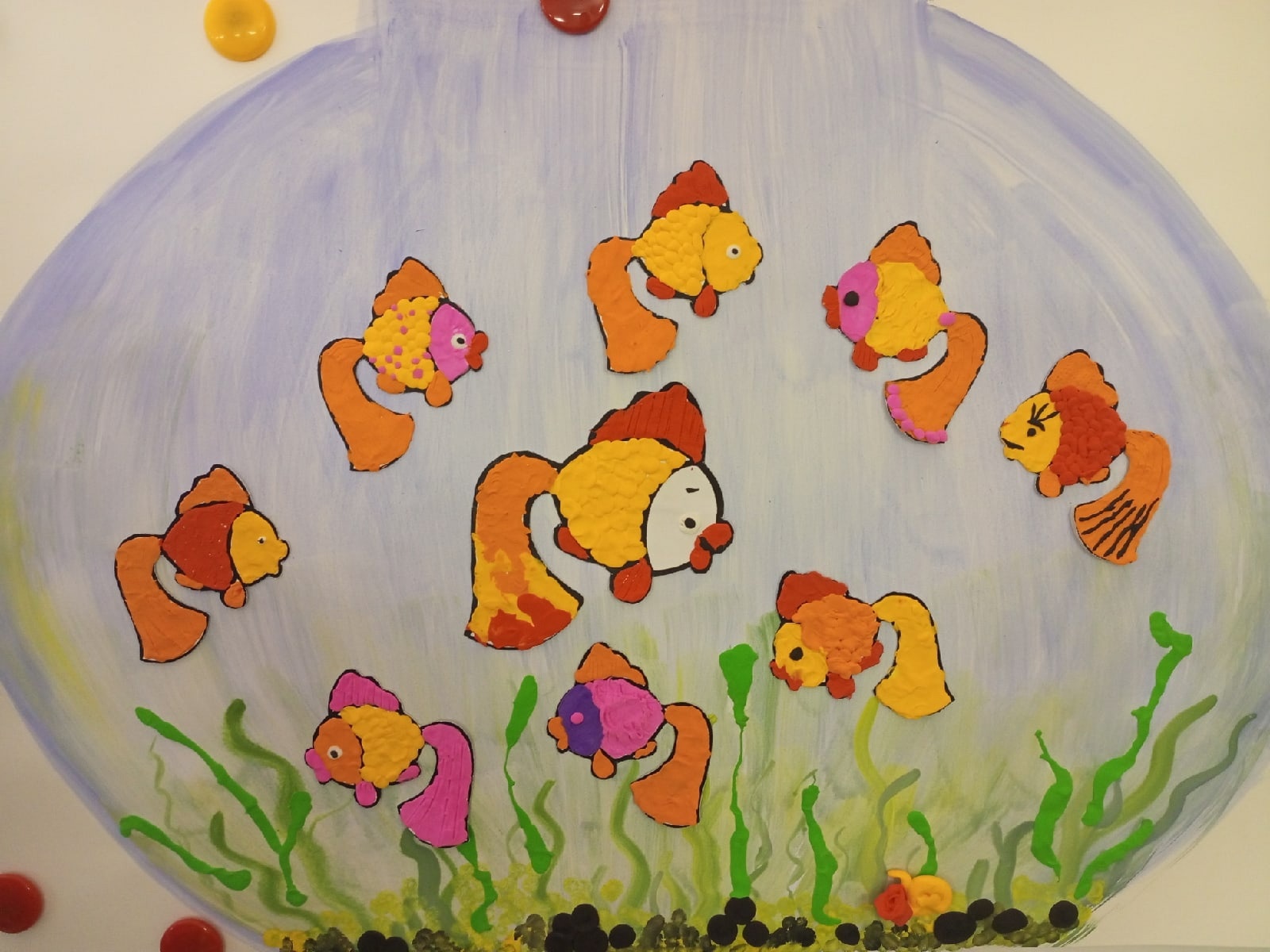 .